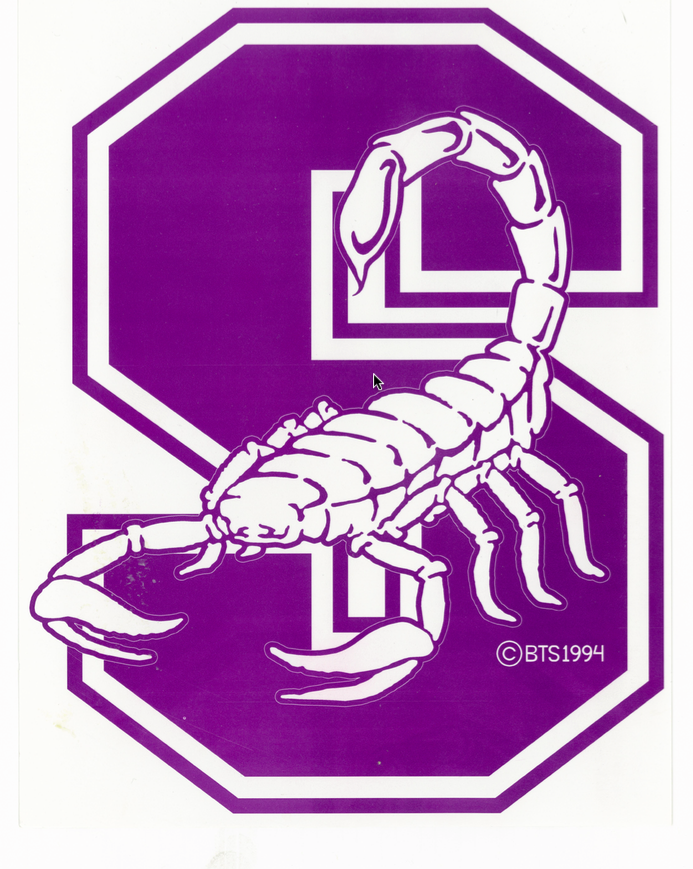 Re-entry into athletic participationSedona Red Rock High School
Prior to participation each student-athlete must have on file the following:
    *Physical paperwork from 2019-20 or a new physical for 2020-2021
    *A Waiver, Risk and Assumption of Risk form signed by their parent or guardian
All coaches and student-athletes will be screened for symptoms of Covid-19
All participants will have their temperature taken
All participants will have their lung capacity checked using a pulse oximeter
    	*Those will be recorded each day 
Participants with positive symptoms will not be allowed to participate or remain on campus
The Pre-Screening will continue during all three stages of re-entry
STAGE 1:		June 8-12
Limitations on Gatherings:

No gatherings of more than 10 students at one time under the direction of a coach.  Practices should only include players that intend to try out for that team the following school year. Volunteers will not be allowed to assist with practices.

Locker rooms will not be used.  Players should report to workouts in proper gear and immediately 
      return home to shower at the end of each workout.    
          
Workouts should be conducted in “pods or groups” of students with the same student-athletes each
       workout.  This allows for CONTACT TRACKING should someone develop symptoms of COVID-19.

There must be a minimum of six feet between all individuals at all times.  If this is not possible indoors, then the maximum number of individuals in the room must be decreased until proper social distancing can occur.
Facilities Cleaning throughout all stages:
Adequate cleaning schedules should be created and implemented for all athletic facilities to mitigate any communicable diseases. 
Prior to an individual or groups of individuals entering a facility, hard surfaces within that facility should be wiped down and sanitized (chairs, furniture in meeting rooms, locker rooms, weight room equipment, bathrooms, athletic training room tables, etc.).     
Individuals should wash their hands for a minimum of 20 seconds with warm water and soap before touching any surfaces or participating in workouts. 
Hand sanitizer should be plentiful and available to individuals as they transfer from place to place. 
Weight equipment should be wiped down thoroughly before and after an individual’s use of equipment. 
Appropriate clothing/shoes must be worn in the weight room at all times to minimize sweat from transmitting onto equipment/surfaces. 
Any equipment such as weight benches, athletic pads, etc. having holes with exposed foam should be covered.  
Students must be encouraged to shower and wash their workout clothing immediately upon returning home.
Physical Activity and Athletic Equipment:  
Students should wear their own appropriate workout clothing (do not share clothing) individual clothing/towels should be washed and cleaned after every workout. 
All athletic equipment, including balls, should be cleaned after each use and prior to the next workout. 
Individual drills requiring the use of athletic equipment are permissible, but the equipment should be cleaned prior to use by the next individual.  
Resistance training should be emphasized as body weight, sub-maximal lifts and use of resistance bands.  
Free weight exercises that require a spotter cannot be conducted while honoring social distancing norms. Safety measures in all forms must be strictly enforced in the weight room.   

Hydration:
All students shall bring their own water bottle. Water bottles must not be shared.
Hydration stations (water cows, water trough, water fountains, etc.) should not be utilized.
Stage 2:		 June 15-27
Limitations on Gatherings: 
No gathering of more than 10 students at a time inside. Up to 50 individuals may gather outdoors for workouts.  

Locker rooms should not be used. 

Workouts should be conducted in “pods” of students with the same 5-10 students always working out together. Smaller pods can be utilized for weight training. This ensures more limited exposure if someone develops an infection. 

There must be a minimum distance of six feet between each individual at all times. If this is not possible indoors, then the maximum number of individuals in the room must be decreased until proper social distancing can occur. Appropriate social distancing will need to be maintained on sidelines and benches during practices. Consider using tape or paint as guide for students and coaches.
Physical Activity and Athletic Equipment:  
Lower risk sports practices and competitions may resume (see Potential Infection Risk by Sport below).
Modified practices may begin for Moderate risk sports. 
There should be no shared athletic towels, clothing or shoes between students.  
Students should wear their own appropriate workout clothing (do not share clothing), and individual clothing/towels should be washed and cleaned after every workout. All athletic equipment, including balls, should be cleaned intermittently during practices and all contests. 
Hand sanitizer should be plentiful at all contests and practices. 
Athletic equipment such as bats, batting helmets and catchers gear should be cleaned between each use.
Maximum lifts should be limited and power cages should be used for squats and bench presses. Spotters should stand at each end of the bar. 
Hydration:  
All students shall bring their own water bottle. Water bottles must not be shared.  
Hydration stations (water cows, water trough, water fountains, etc.) should not be utilized.
STAGE 3:  	June29-August 3
Limitations on Gatherings:  
Gathering sizes of up to 50 individuals, indoors or outdoors (no spectators).  
When not directly participating in practices or contests, care should be taken to maintain a minimum distance of 3 to 6 feet between each individual. Consider using tape or paint as a guide for students and coaches. 
Physical Activity and Athletic Equipment:
Moderate risk sports practices and competitions may begin. 
There should be no shared athletic towels, clothing or shoes between students.  
Students should wear their own appropriate workout clothing (do not share clothing), and individual clothing/towels should be washed and cleaned after every workout. 
Hand sanitizer should be plentiful at all contests and practices. 
Athletic equipment such as bats, batting helmets and catchers gear should be cleaned between each use.
Maximum lifts should be limited and power cages should be used for squats and bench presses. Spotters should stand at each end of the bar. 
Hydration:  
All students shall bring their own water bottle. Water bottles must not be shared.  
Hydration stations (water cows, water trough, water fountains, etc.) may be utilized but must be cleaned after every practice/contest.
Potential Infection Risk by Sport:
Moderate Risk: Sports that involve close, sustained contact, but with protective equipment in place that may reduce the likelihood of respiratory particle transmission between participants OR intermittent close contact OR group sports OR sports that use equipment that can’t be cleaned between participants. Examples: Basketball, volleyball, baseball, softball, soccer, tennis, swimming relays, pole vault, high jump, long jump.
Lower Risk: Sports that can be done with social distancing or individually with no sharing of equipment or the ability to clean the equipment between use by competitors. Examples: Individual running events, throwing events (javelin, shot put, discus), individual swimming, golf, weightlifting, sideline cheer, cross country running (with staggered starts) 

QUESTIONS?